Ulrich Kaiser
Informationen zur Öffentlichkeitsarbeit WRRL
Beirat WRRL in Hessenin Wiesbaden
22. September 2016
BP und MP Salz 2015-2021 der FGG Weser
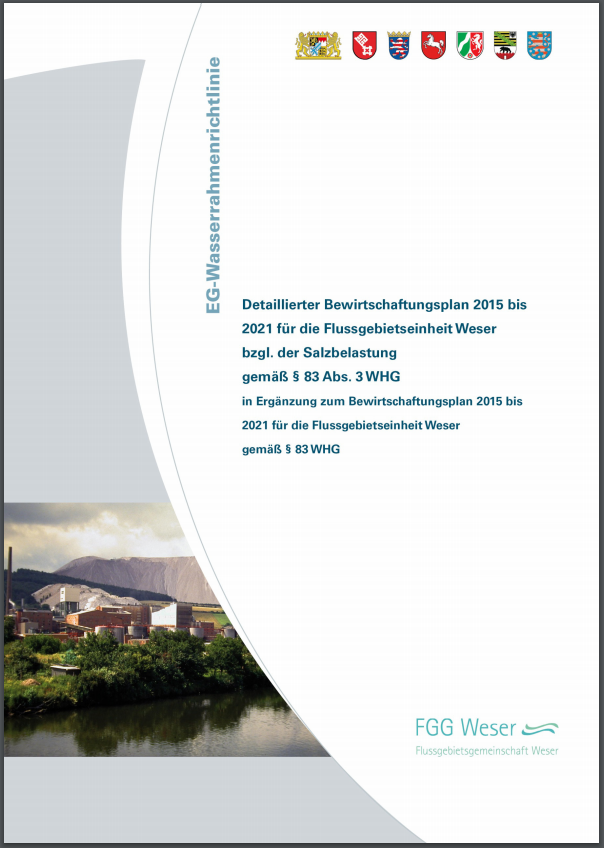 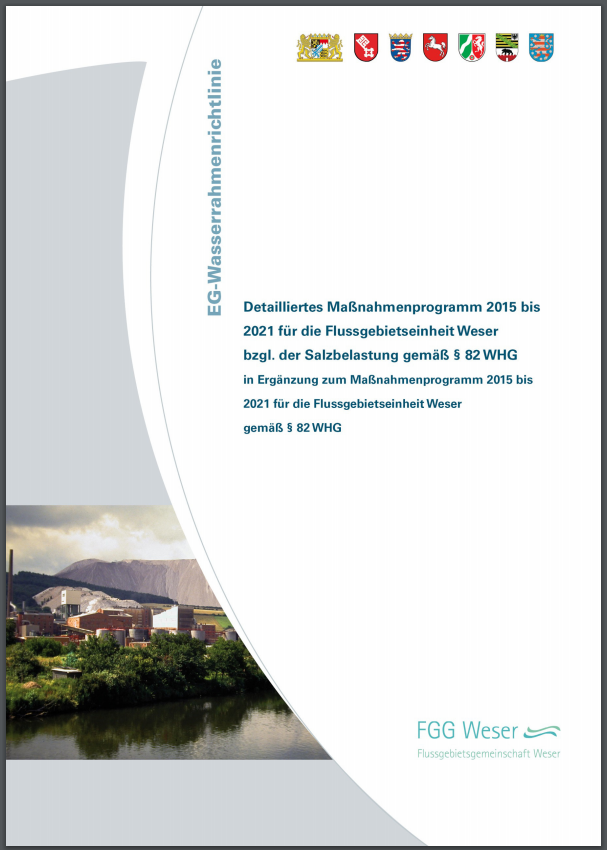 DVD mit BP/MP und Maßnahmenkarten
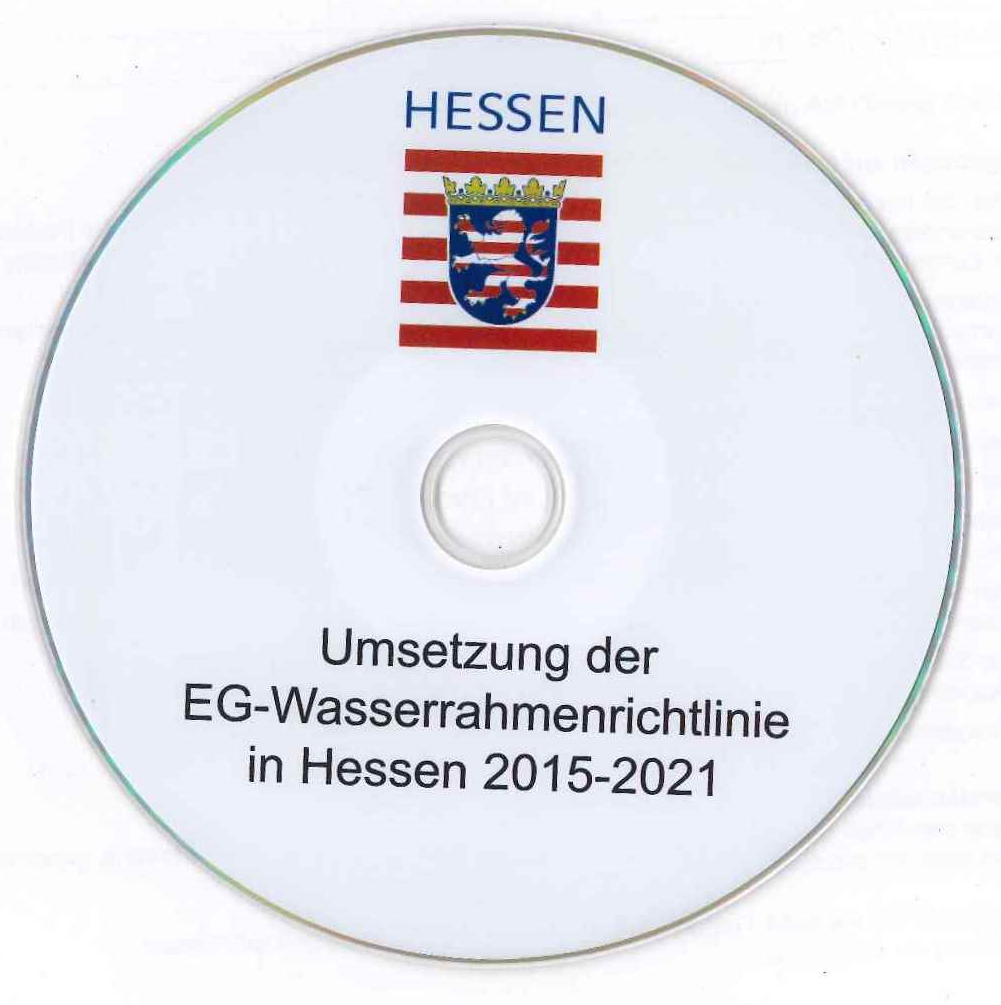 Wasserforum 2016
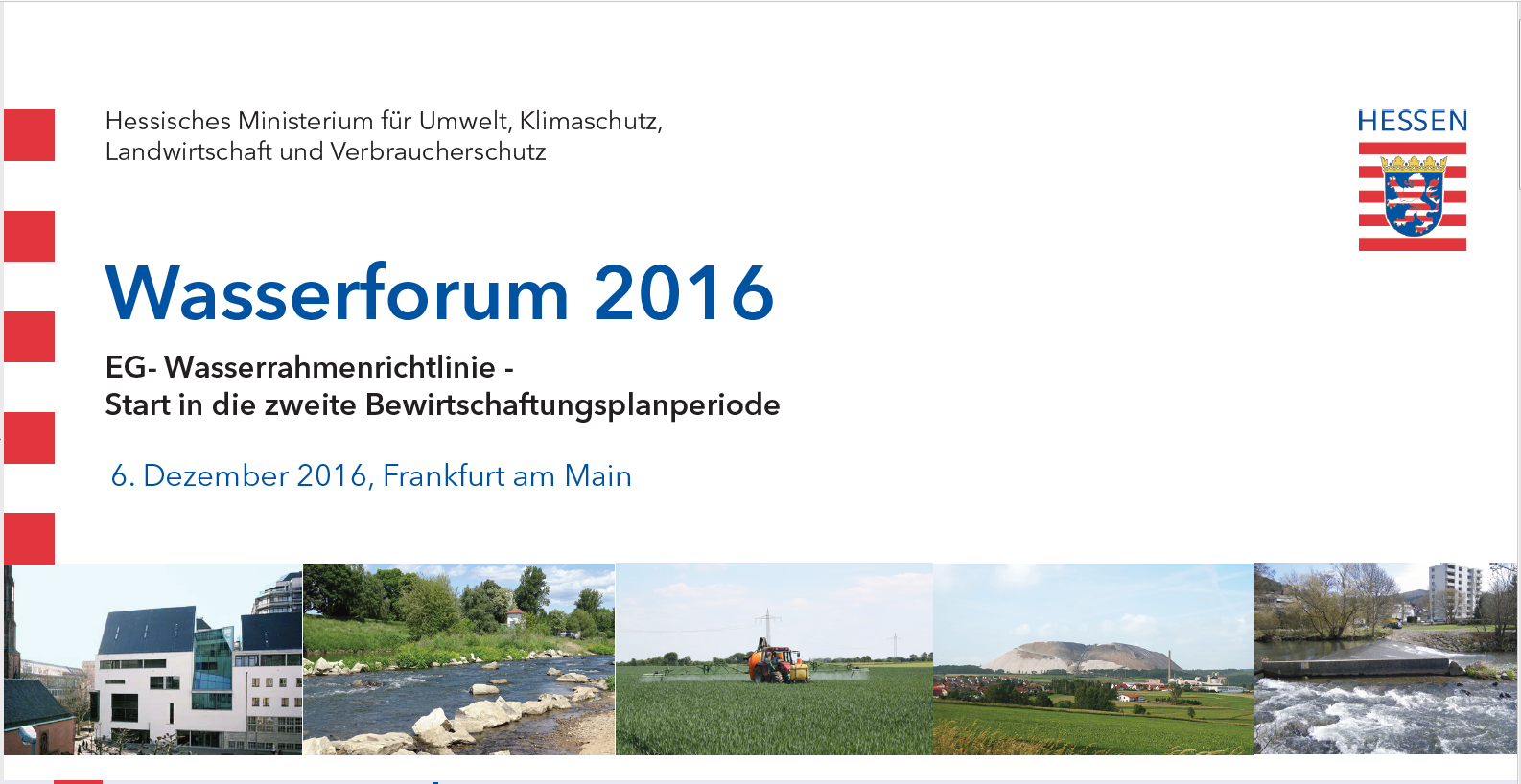 Wasserforum 2016
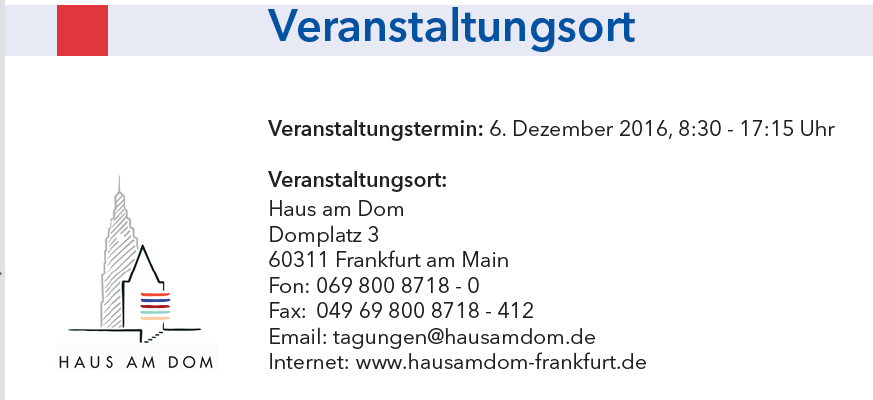 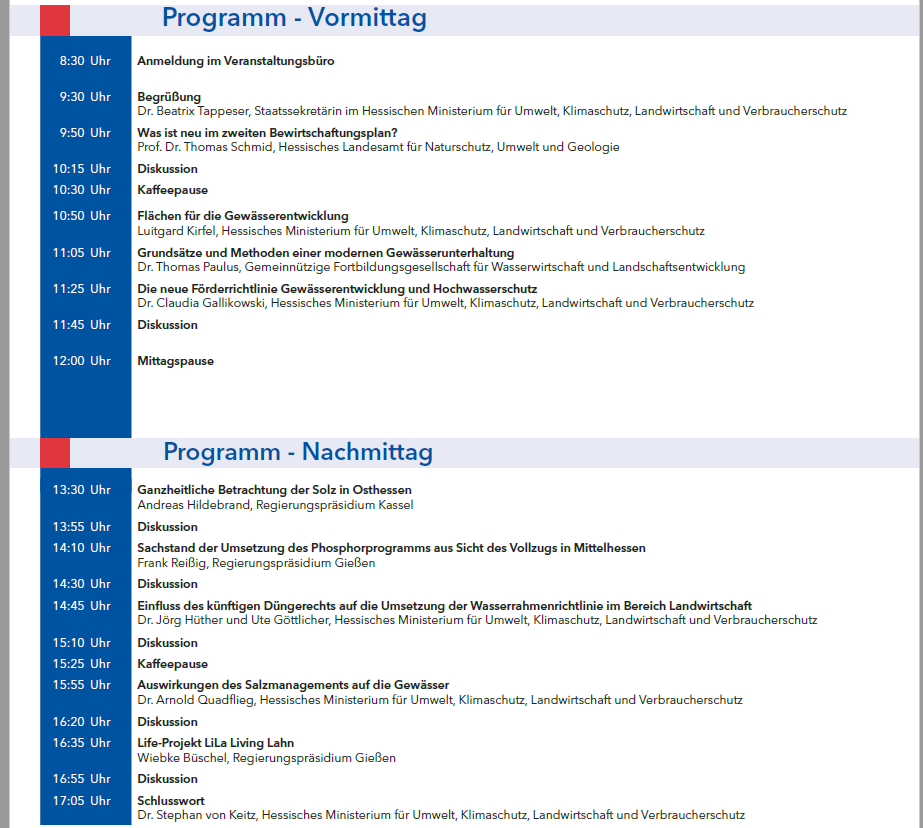 Broschüre zur Umsetzung der WRRL in Hessen
Letzte Veröffentlichung in Hessen: 2011

Zielgruppe: allgemeine Öffentlichkeit

Umfang: ca. 40 Seiten mit ausgewogenem Verhältnis von Text und Bildern

Fertigstellung: erste Jahreshälfte 2017
Neue Version WRRL-Viewer
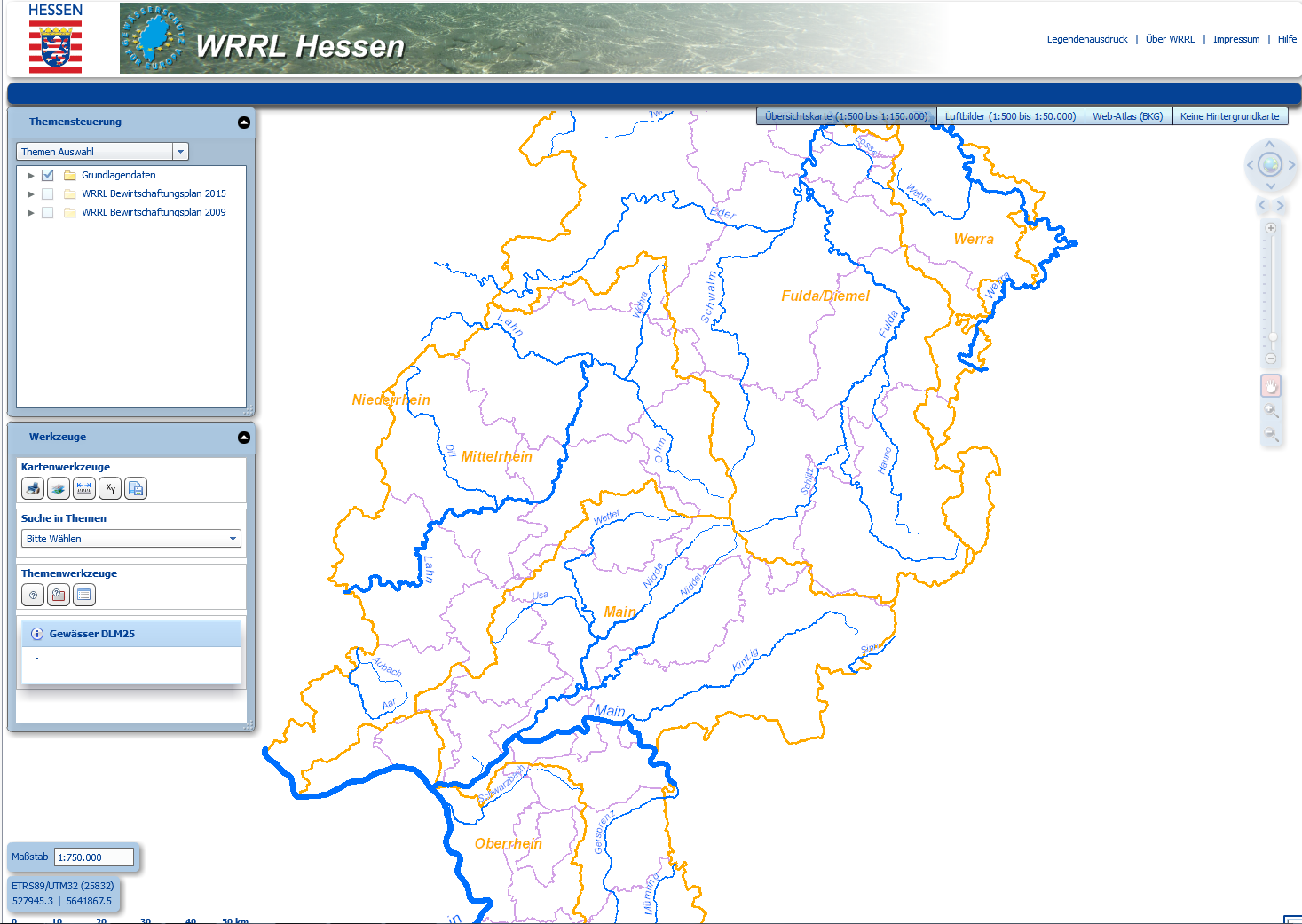 Neue Version WRRL-Viewer
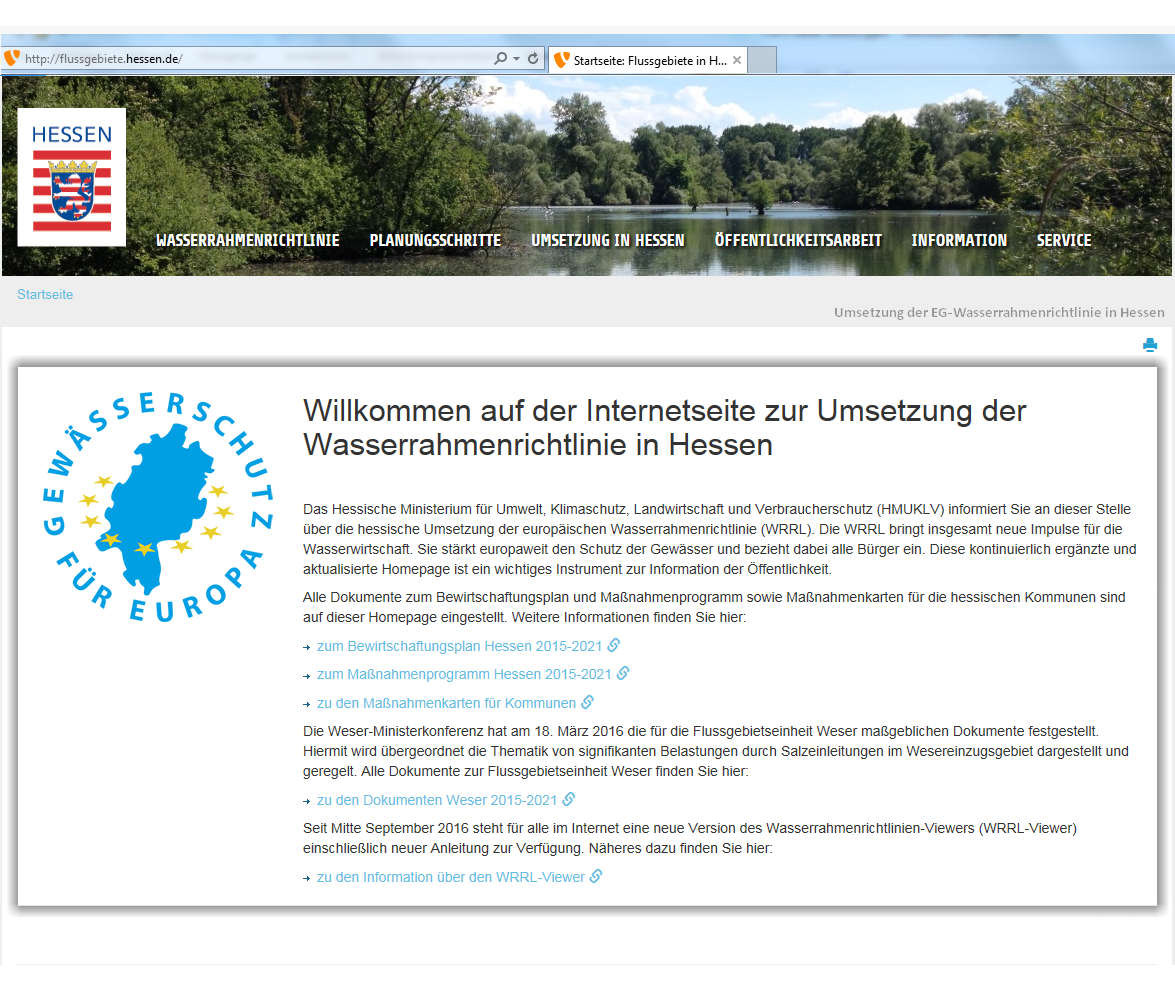